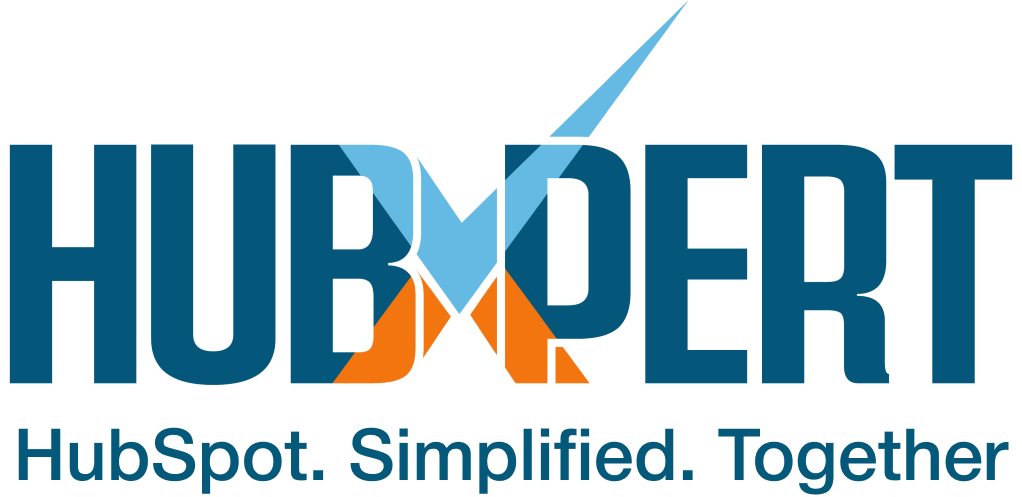 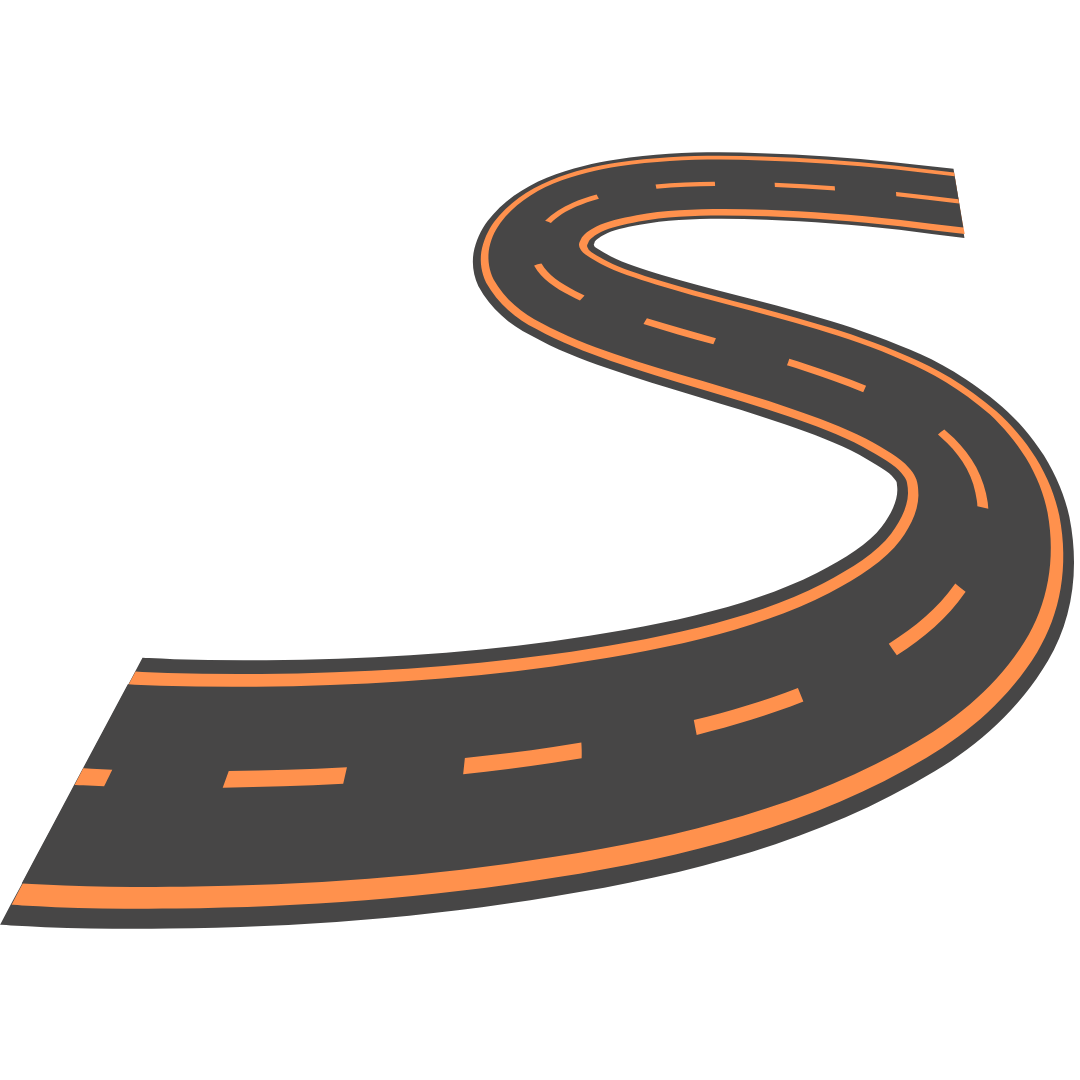 Customer Journey Map Template
[Speaker Notes: Title Slide
Dark]
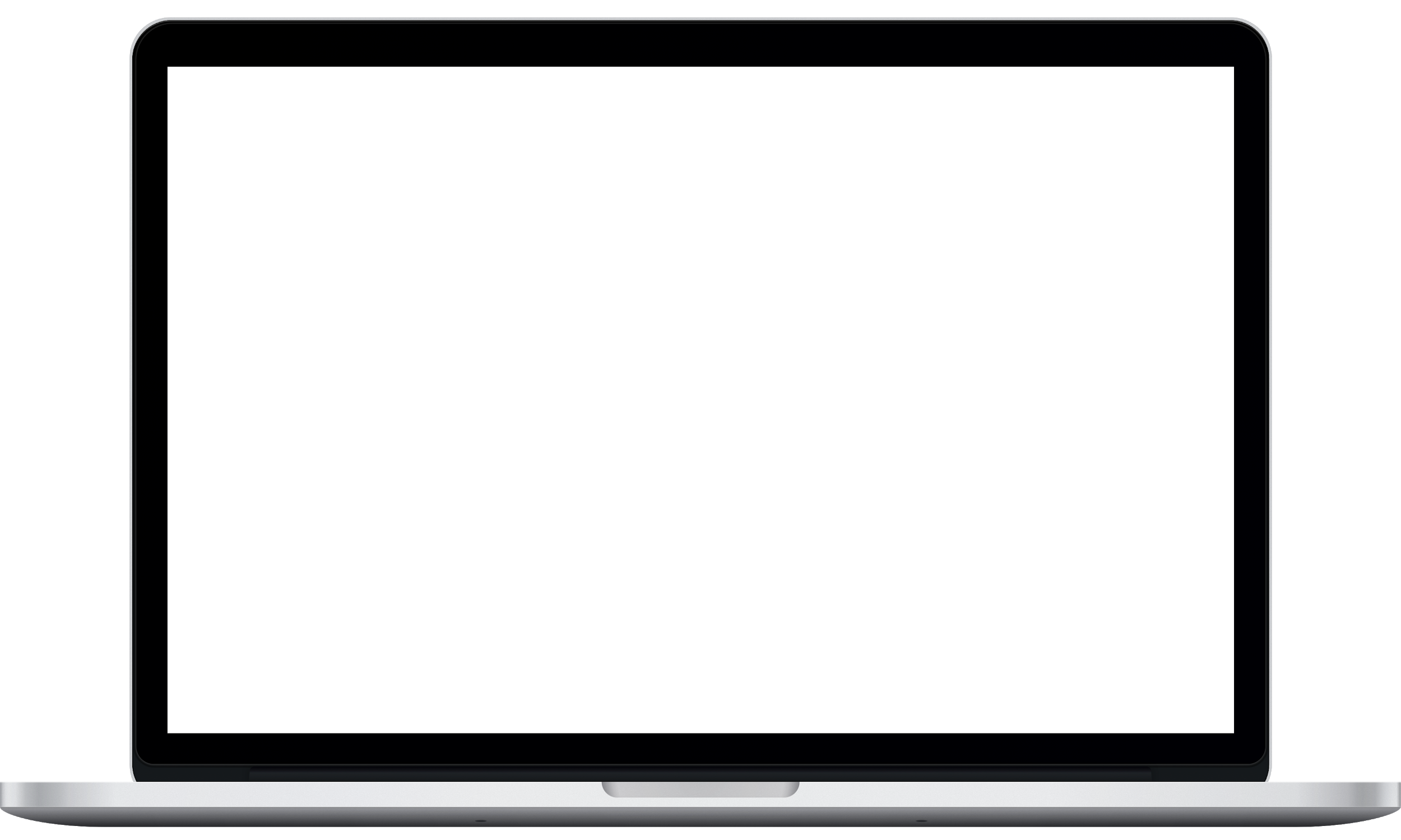 Featured Resource: Creating a Customer Journey Map
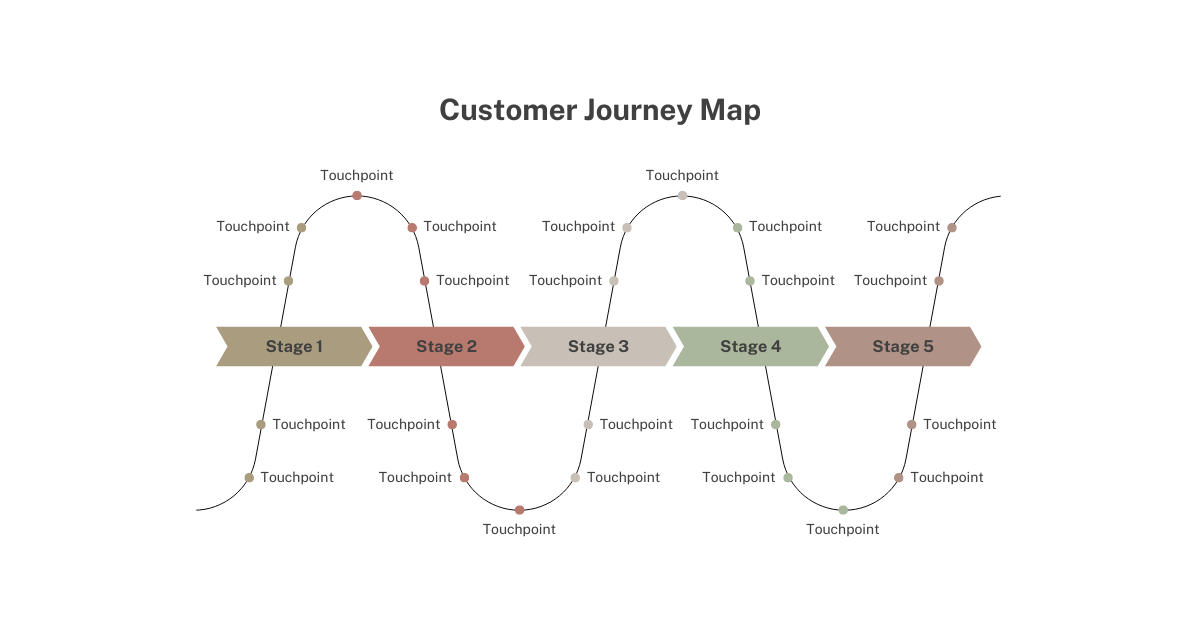 }
Want to learn more? Hubxpert offers a free consultation on creating customer journey maps.
Free Consultation
[Speaker Notes: Product Screenshot Full MacBook]
How to Use This Template:
Thanks for downloading this resource.
Included in this resource are seven different customer journey maps, including: 

Buyer's Journey Template
Current State Template
Lead Nurturing Mapping Template
Future State Template
A Day in the Customer's Life Template
Customer Churn Mapping Template
Customer Support Blueprint Template

[Prompts in Brackets]: These are intended for you to erase and fill in with information for your specific project, such as project name or a due date. 

Remember, you can add/edit/delete any wording or sections you see fit for your projects.
[Speaker Notes: Please watch all videos above.]
Customer
Journey Map
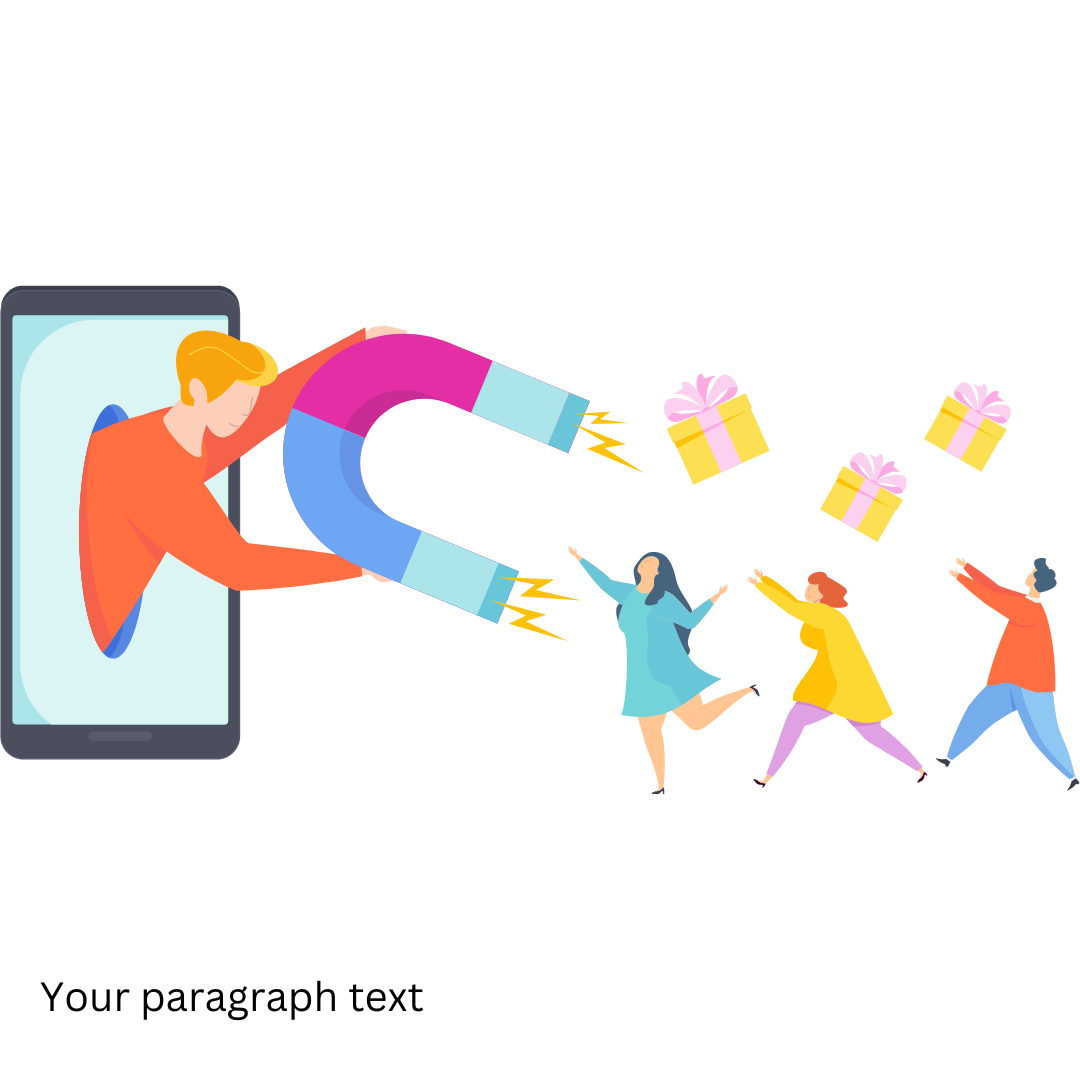 5 Free Customer Journey Map Templates
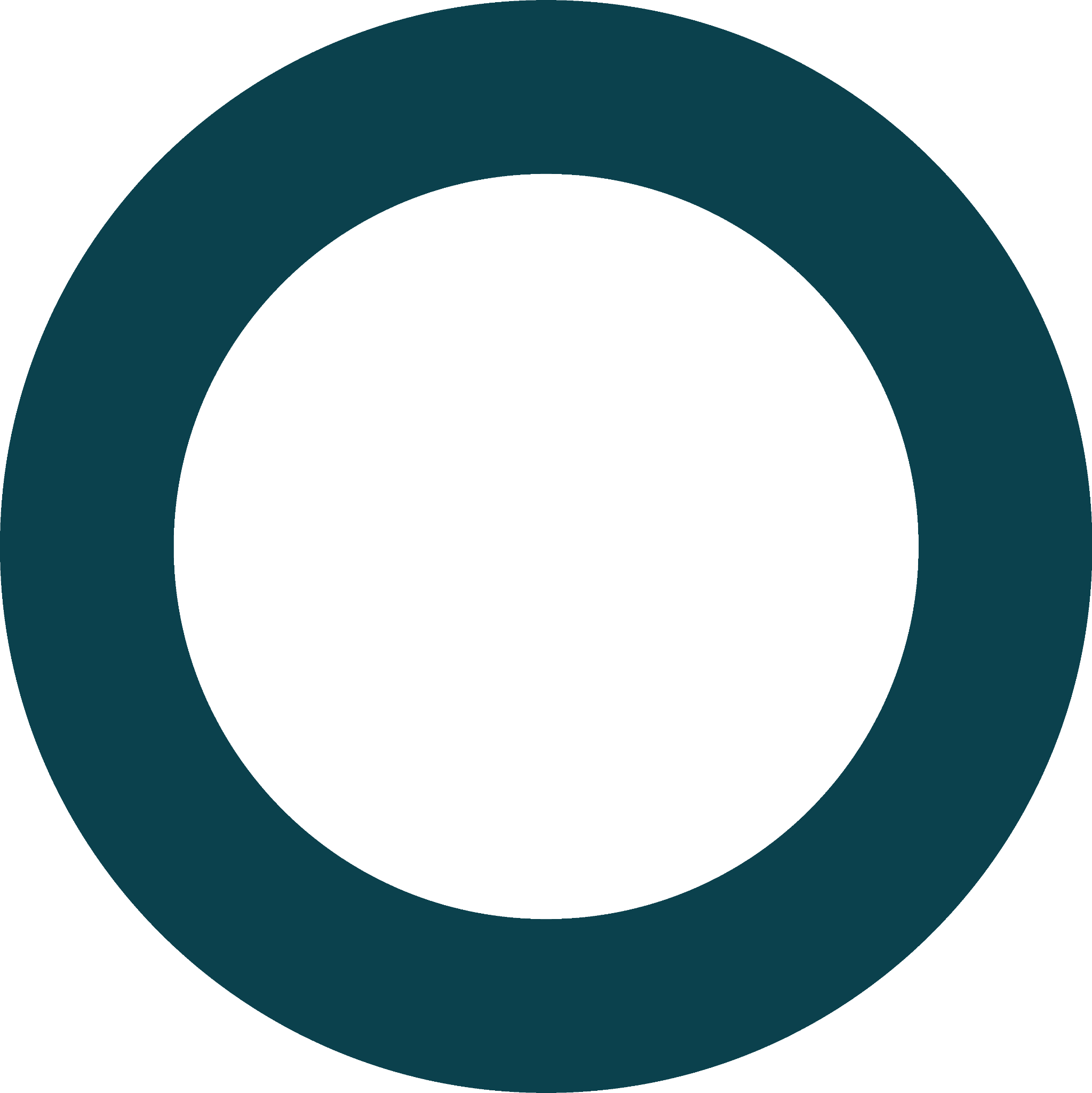 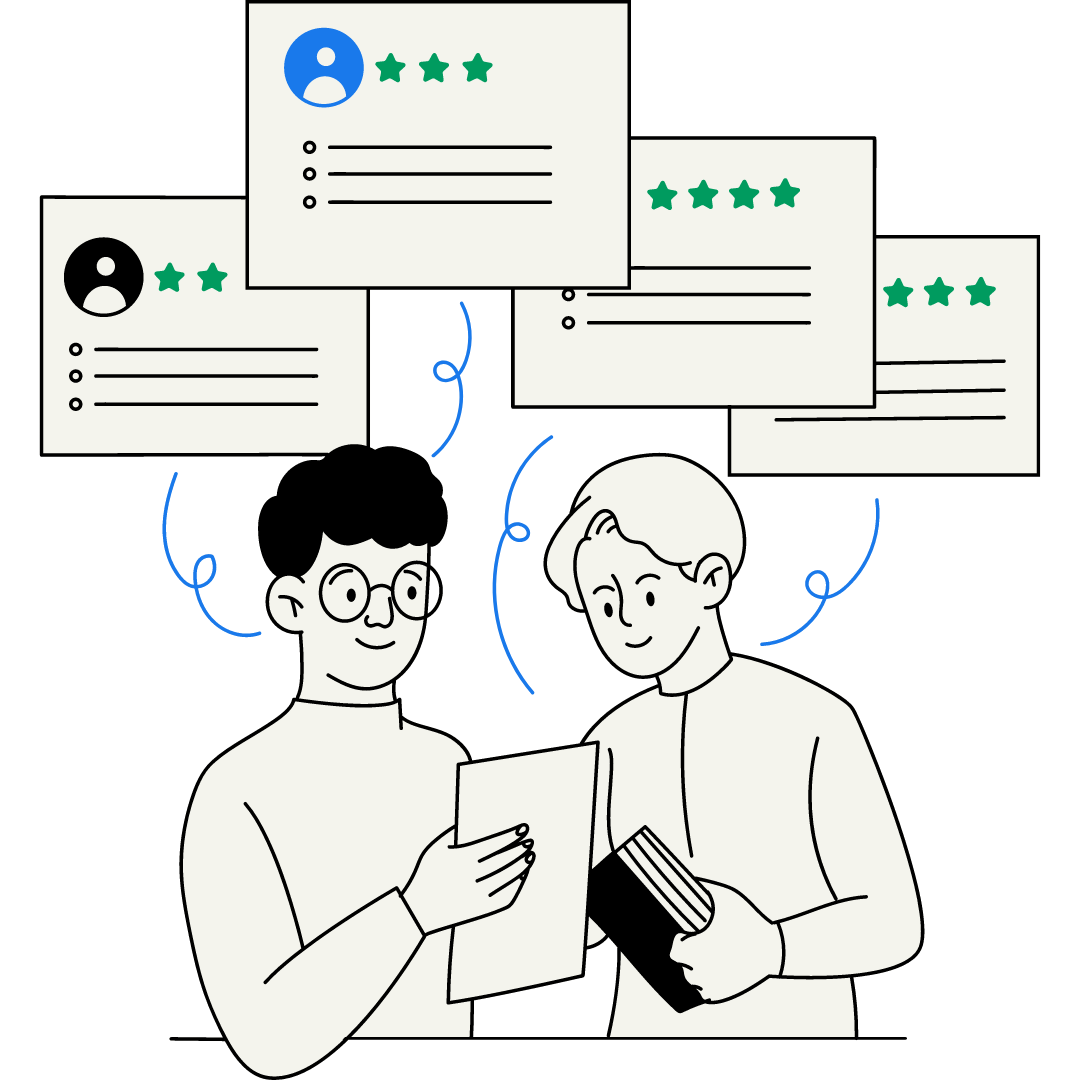 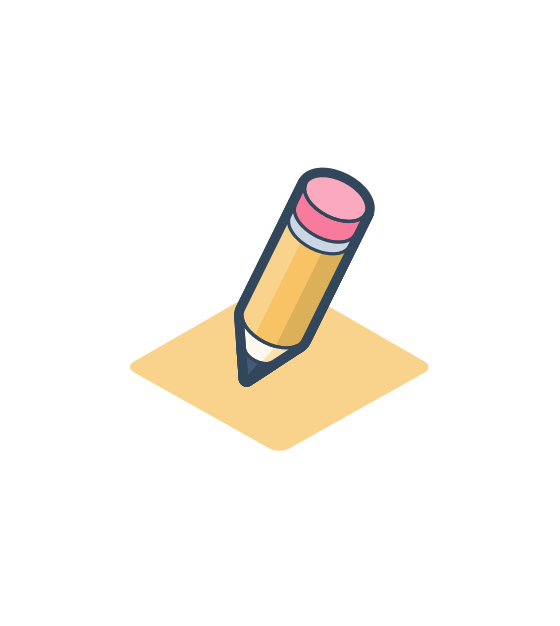 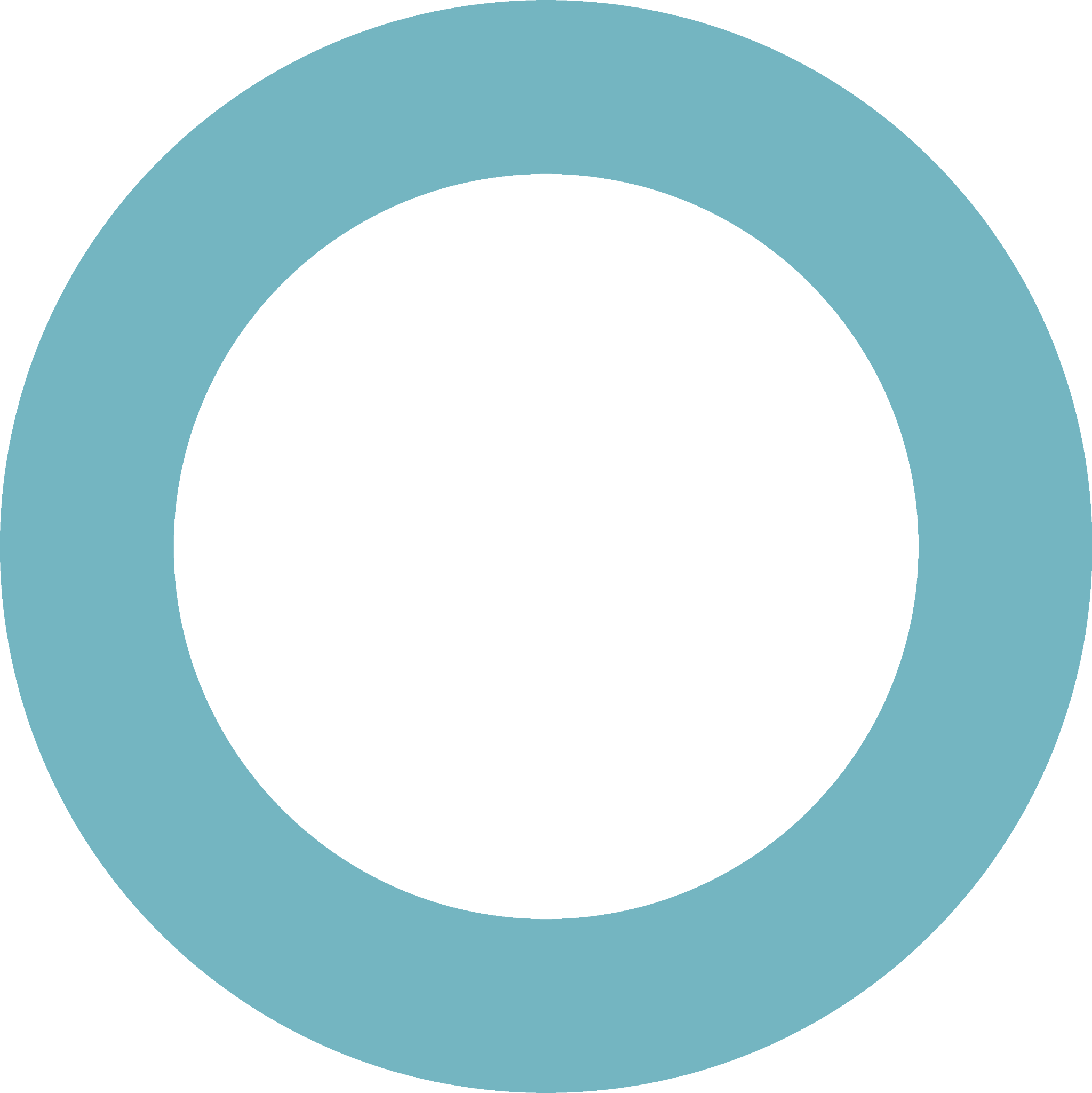